Reframing General Education @ RIT
September 13, 2024
Agenda
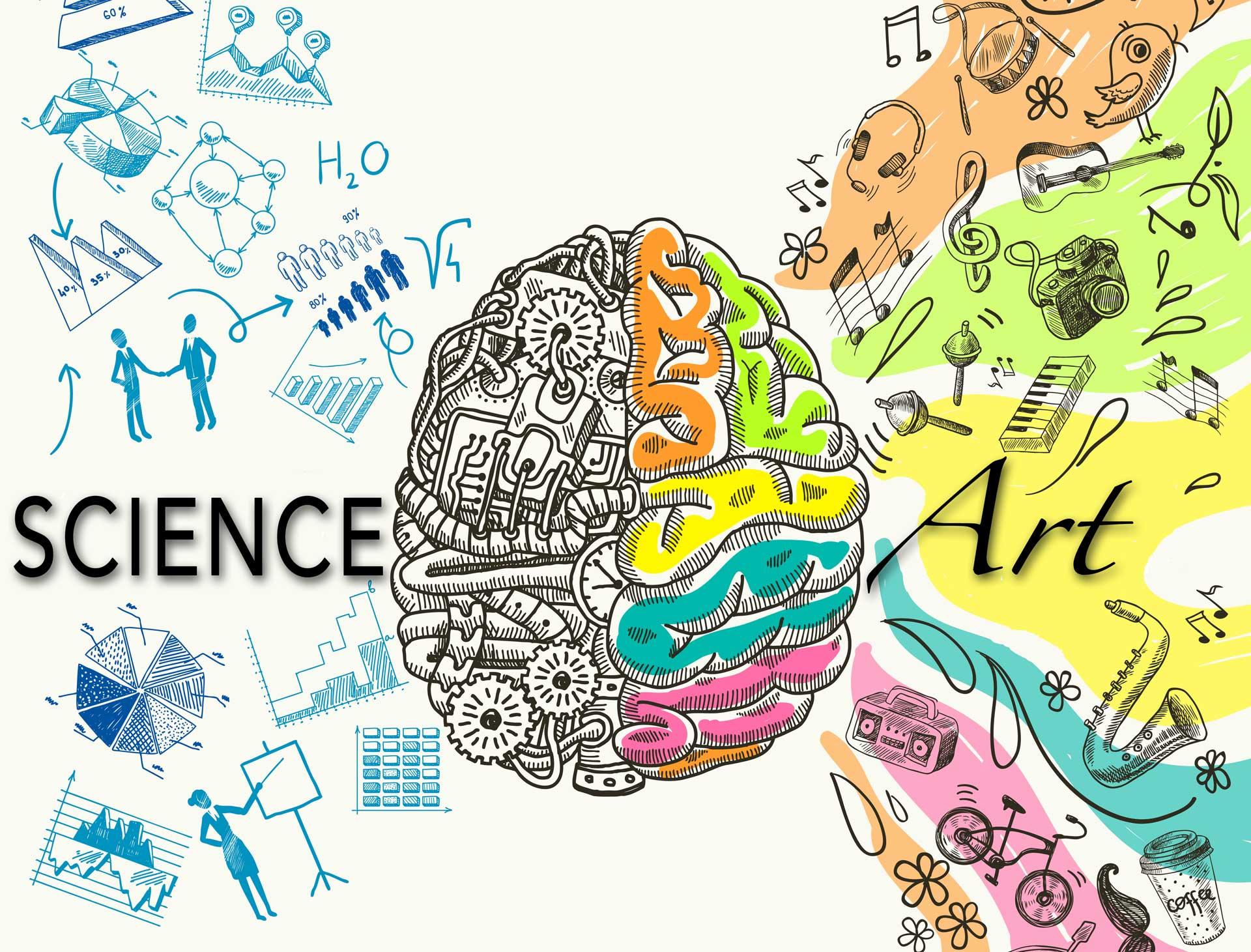 Vision for General Education (Prabu) 
Current GE Framework Overview and MSCHE Self-Study(Chris)
GEC Recommendations (Bill Middleton or other GE Member)
Taskforce Charge (Prabu)
Advisory Group Role (Prabu)
Timeline (Prabu)
This Photo by Unknown Author is licensed under CC BY-NC-ND
Provost’s Vision
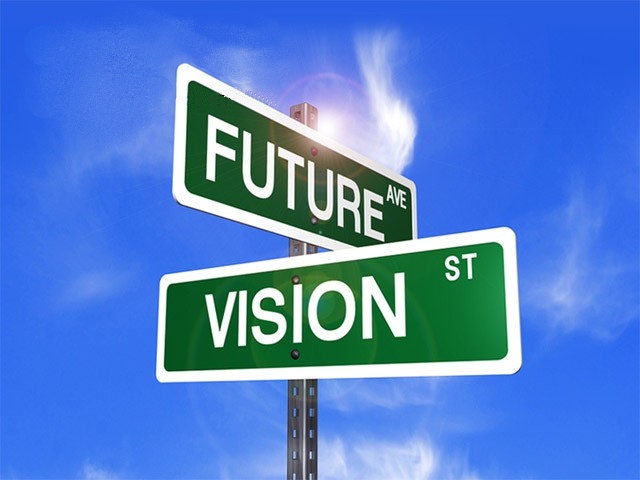 This Photo by Unknown Author is licensed under CC BY-NC-ND
GE Revision and MSCHE Self Study
Std 3:  Design and Delivery of Student Learning Experience
Criteria 5:  At institutions that offer undergraduate education, a general education program, free standing or integrated in to academic disciplines that:
a.  Offers a sufficient scope to draw students into new areas of intellectual experience, expanding their cultural and global awareness and cultural sensitivity and preparing them to make well-reasoned judgments outside as within their academic field;
b. Offers a curriculum designed so that students acquire and demonstsrate essential skills including at least oral and written communication; scientific and quantitative reasoning, critical analysis and reasoning;, technological competency and information literacy.  Consistent with mission, the general education also includes the study of values, ethics and diverse perspectives.
Current Gen Ed Framework and Outcomes
Gen Ed Curriculum: 60 or 30 credit hours (BS or BFA)
Perspective Courses: 
BS:  8 perspective courses:  One course from all categories and 2 courses from Mathematical category
BA:  5 perspective courses:  ethical, artistic, global and social + one from either of the remaining categories (Math/Science)
Immersions: One required (Series of 3 courses connected to a discipline or theme)
Gen Ed @ RIT Overview
Students in BS degree programs are required to complete at least 60 credit hours of GE, students in BFA programs are required to take 30 credit hours of GE.
Undergraduate courses from all academic units can be included in the GE curriculum. Courses must meet NYSED’s definition of Liberal Arts and Sciences. 
GE courses (1000+ offered in 8/9 Colleges/Degree Granting Units) are mapped to GE SLOs and approved by the General Education Committee (GEC).
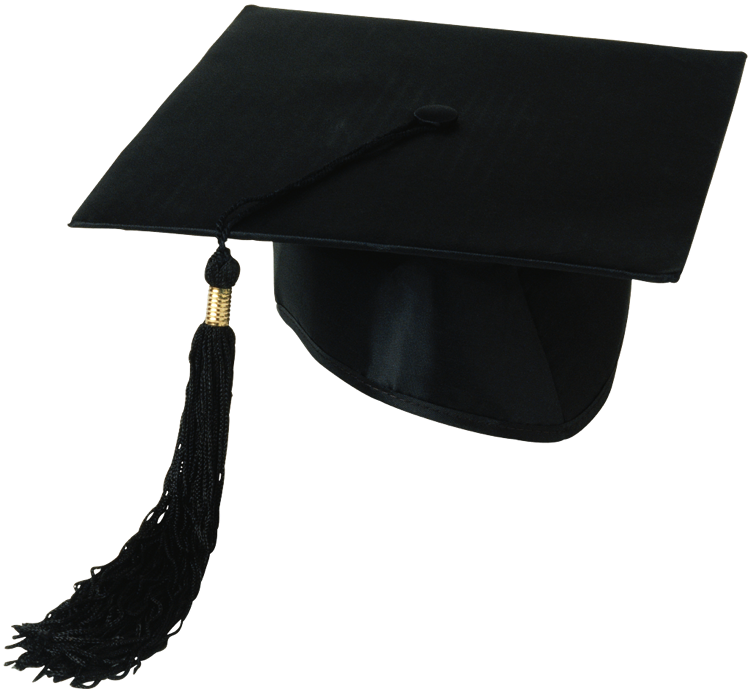 Gen Ed Assessment
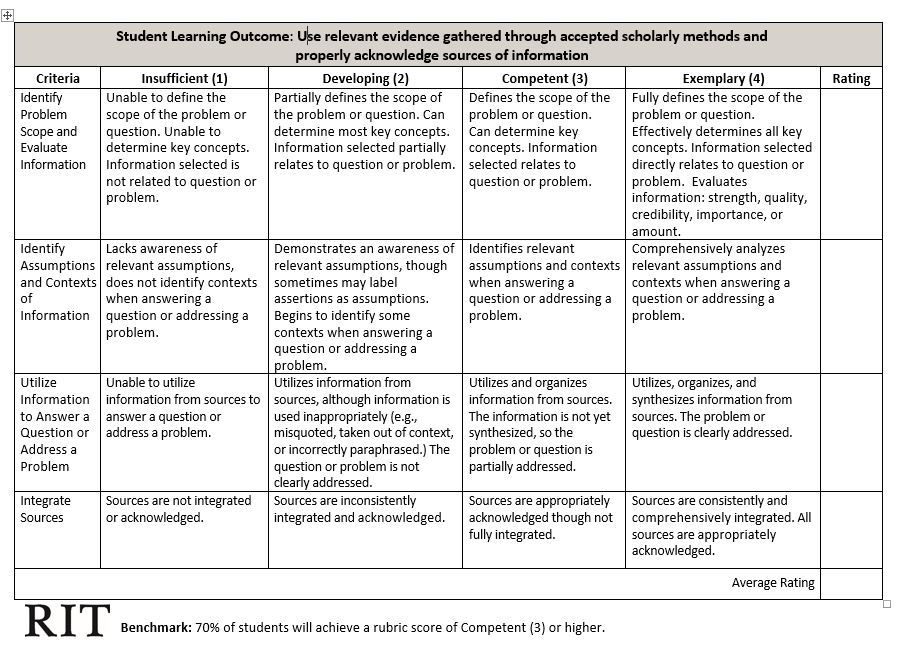 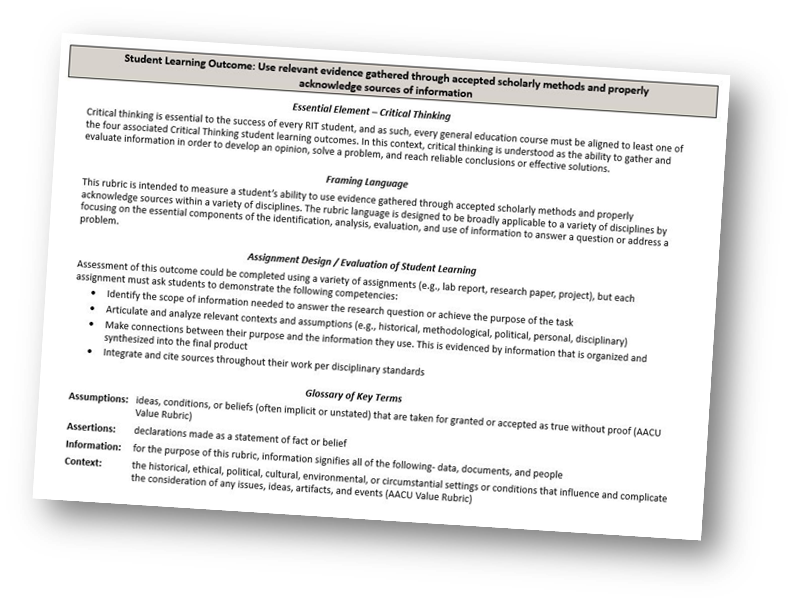 The Office of EEA maintains a schedule for assessing RIT’s 16 Gen Ed SLOs
Approved General Education courses provide the assessment opportunities
Revision provides opportunity for an updated assessment plan
General Education Committee (GEC)
Recommendations
GEC recommends that RIT revisit and revise the GE Framework. The Rationale is:
Too many learning outcomes, leading challenges in teaching and assessing all outcomes;
The current model has translated into a “box-checking” model for students;
Students have indicated that they would like more flexibility and choice;
The framework should include modern issues (e.g. social justice, sustainability)
We are missing a marketing and recruitment opportunity; 
We should provide a common learning experience in the first year;
Lack of cohesion of experience: GE curriculum is not integrated into the broader learning experience.
Revision Goals
Align the curriculum with student interests and expectations
Create an exciting and uniquely RIT GE experience that we can market to incoming students
Facilitate meaningful assessment of GE learning outcomes
Core Task Force/Advisory Group Responsibilities
Core Taskforce:
Research existing models
Develop proposed model/framework
Develop a communication plan
Gain Consensus
Develop Implementation Plan
Advisory Group:
Provide ongoing consultation, as needed
Meet once per semester to review plans and provide feedback
Revision Timeline:  This is Very Aggressive
AY 2024- 2025
Research frameworks at comparable/competitive schools
Revise framework, learning outcomes 
Develop proposal to present to stakeholders—
All work should be included in the MSCHE Self-Study:  Standard 3 Chapter
AY 2025- 2026
Share proposal with stakeholders and build consensus
Prepare plan for implementation—consider staged implementation? 
AY 2026-27
Begin Implementation (or continue planning for implementation to occur in next academic year)
Stakeholders
Students/Student Government
Senior Leadership 
Faculty Senate
Academic Colleges
Registrar
College Advisors
Enrollment Management
Undergraduate Admissions
Marketing & Communications
Board of Trustees
Questions/Discussion
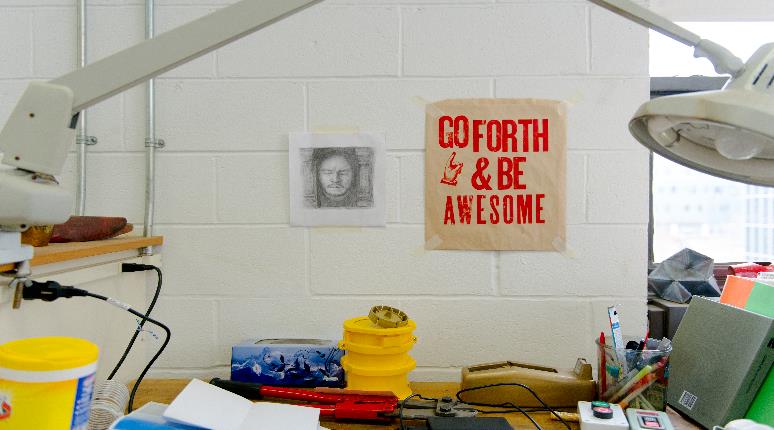